محاضرات في الإشراف التربويالفرقة الثانية عام

د / نسمة عبد الرسول عبد البر
مدرس التربية المقارنة والإدارة التعليمية
كلية التربية جامعة بنها
المحاضرة (5)
أعزائى الطلاب ،،،،،،
السلام عليكم ورحمة الله وبركاته
انتهينا في المحاضرة السابقة من الفصل الرابع وكان حول الإشراف التربوي في الولايات المتحدة الأمريكية واليوم نستكمل دراستنا في مقرر الإشراف التربوي ونتناول موضوعا جديدا حول نظام الإشراف التربوي في مصر
الفصل الخامس واقع منظومة الإشراف التربوي في مصر
تناولنا في المحاضرات الأولى في مقرر الإشراف التربوي نبذة عن ماهية الإشراف التربوي ومراحل تطوره بشكل عام والآن علينا أن نربط ما نقوله اليوم بما سبق أن تناولناه في الفصل الأول من دراستنا لهذا المقرر الدراسي
مراحل تطور الإشراف التربوي في مصر
5
مر مفهوم الإشراف التربوي في مصر بعدة مراحل حيث بدأ بالتفتيش وفقا للنظام المركزي السائد ثم تطور إلي مفهوم التوجيه, وقد ارتبط النظام التعليمي في مصر بالمركزية وانعكس ذلك على نظام الإشراف التربوي. 
لقد تطور مفهوم الإشراف تطورا ملحوظا في السنوات الأخيرة, بل إن تسميته الحالية الإشراف بدلا من التفتيش والتوجيه هي دليل واضح يعكس هذا التطور الكبير في المفهوم.
مرحلة التفتيش:
6
وفي مصر ظهر التفتيش مع نشأة نظام التعليم في عهد محمد علي، وبخاصة مع إنشاء مدارس (المبتديان) وكان محمد علي يهتم بالتقارير التي كان يكتبها إليها المفتشون، والتي كانت تضم كل صغيرة وكبيرة عن المدارس الابتدائية، باعتبارها المدارس المنشأة بالأقاليم، ثم صدرت (لائحة التفتيش) في عام 1883م
وكان فحوى التفتيش (مراقبة) العملية التعليمية بكافة مكوناتها، و(التبليغ) عن أي تقصير أو مخالفة بتقرير لعقاب المخطئ.
مرحلة التوجيه
7
بدأت مرحلة التوجيه في مصر مع بداية السبعينات وانطلقت هذه المرحلة من افتراض أساسى هو أن المعلم بحاجة إلى التوجيه لتحسين أدائه وأن الموجه هو القادر على تقديم هذه الخدمة وركز الموجهون على 
الاهتمام بالمعلم وتحسين ممارساته الصفية
استخدام الزيارات الصفية في معظم الأحيان 
ومع أن هذه المرحلة تعد تطوراً نحو الأفضل إلا أن أسلوب (الإملاء) ما يزال هو المسيطر، وما يزال دور من يوجهون غائبا إلى درجة كبيرة، وما يزال الإشراف التربوي في مصر تقريباً عند هذه المرحلة
وظائف الإشراف التربوي
8
وظائف الإشراف التربوي
تتعدد وظائف الإشراف التربوي في مصر، وتتنوع حسب موقع كل مشرف في الهيكل التنظيمي، ويعد تقويم المعلمين والطلاب الوظيفية الأساسية للإشراف، وتشمل وظائف الإشراف ما يلي:
9
وظائف الإشراف التربوي
10
وظيفة إدارية:
الوقوف أولا بأول علي مستوي الدراسة في مختلف المراحل وأنواع التعليم، والإشراف في لجان بحث المناهج والكتب، كما يقوم الموجهون العامون للمواد الدراسية بمراجعة الكتب الدراسية القائمة، وإعداد التقارير الشهرية والسنوية عن نشاط المواد
ويقوم الموجهون الأوائل بإعداد الخطة العامة لزيارة الفصول والمدارس واعتماد خطط السير لموجهي المواد و دراسة التقارير الواردة إليهم من موجهي المواد الدراسية.
وظيفة إرشادية:
11
يقوم المشرف باقتراح البحوث والتجارب التطبيقية والإسهام فيها بغرض تطوير المناهج، كما يقوم الموجهون باقتراح المشروعات المتعلقة بإعداد المعلمين اللازمين لتدريس المادة أو المواد الدراسية التي يشرفون عليها وتدريبهم وتقويمهم، واقتراح عقد المؤتمرات والندوات التي تتصل بها والدورات التدريبية التي تعقد للارتقاء بمستوى هؤلاء المعلمين.
وظيفية فنية:
12
حيث يقوم الموجهون العامون بإعداد برامج الزيارات الميدانية فيما يتعلق بالمواد الدراسية وتنفيذها، مع إعطاء التوجيهات والمقترحات اللازمة للنهوض بشئون المادة الدراسية، كما يقوم الموجهون الأوائل للمواد الدراسية بعقد الندوات والمؤتمرات وحلقات التدريس، لدراسة ما يتصل بمادتهم من أهداف ومناهج وكتب وطرق ووسائل تعليمية، كما يقوم موجهو المواد الدراسية بالإشراف في إعداد أسئلة الامتحانات العامة، وفحص أسئلة امتحانات النقل، ودراسة نتائجها.
وظيفة تقويمية:
13
حيث يقوم الموجهون الأوائل بتقويم الامتحانات بأنواعها المختلفة، لمعرفة مدي مسايرتها للمناهج المقررة، والوقوف علي مستويات تحصيل التلاميذ، كما يقوم موجهو المواد الدراسية بتقويم العمل بالمدارس، عن طريق عمل الزيارات الميدانية لعدد من المدارس ومتابعة سير العملية التعليمية ومواجهة المشكلات التي تحدث والتغلب عليها.
المهارات الأساسية للمشرف التربوي
14
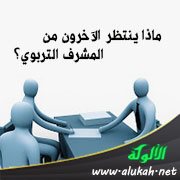 أعزائي الطلاب ما المهارات التي يجب أن يتحلى بها المشرف التربوى في مصر أو
 ماذا ينتظر المعلمون من المشرف التربوى؟؟؟؟؟؟؟؟؟؟؟؟؟؟
15
المهارات الفنية: وتعني القدرة علي استخدام الأساليب والطرق لأداء عمل معين بكفاءة عالية مثل كتابة خطة الدرس وصوغ الأهداف وتقويم العمل والقدرة علي توجيه المعلمين والاستفادة من الإمكانيات المتاحة.
المهارات الإنسانية: وتتبدى من خلال قدرة المشرف التربوي علي العمل مع الناس أطراف العملية التعليمية، وهذا يتطلب فهم الذات الإنسانية وتقبلها وحسن الإصغاء والتفهم وبناء الأجواء الودية، وتنمية الاتجاهات الإيجابية نحو العمل
16
المهارات التصورية: وتعني القدرة علي تصوير المدرسة أو رؤيتها ككل متكامل وهذا يتطلب تصور التداخل بين أجزاء المدرسة كنظام مؤسسي والبرنامج التعليمي كنظام تدريسي، والمدرسة كنظام إنساني وهذه كلها متفاعلة ومتداخلة لا يمكن الفصل بينها.

مهارة الإشراف الذاتي: وتهتم بتنمية القدرة الداخلية عند المعلم والخاصة بضبط سلوكه وتعديله نحو الأفضل، مع الاهتمام بالثقة والتقدير المتبادل بين المشرف والمعلم.
سلطة المشرف التربوي
17
هيكل الإشراف التربوي في مصر:
18
هيكل الإشراف التربوي في مصر:
19
20
ولكن ما هي أهم مسئوليات الجهاز الإشرافي وما هي معايير اختيار المشرفين في مصر؟هذا ما سوف نتعرف عليه الأسبوع القادم إن شاء الله تعالى والسلام عليكم ورحمة الله وبركاته